What happens when you try to build a low latency NIC?
Mario Flajslik
Overview
Motivation
Setup
Receive path NIC latency
Transmit path NIC latency
Results
Conclusion
RAMCloud Overview
Storage for datacenters
1000-10000 commodity servers
64 GB DRAM/server
All data always in RAM
Durable and available
Performance goals:
High throughput:1M ops/sec/server
Low-latency access:5-10µs RPC
Application Servers
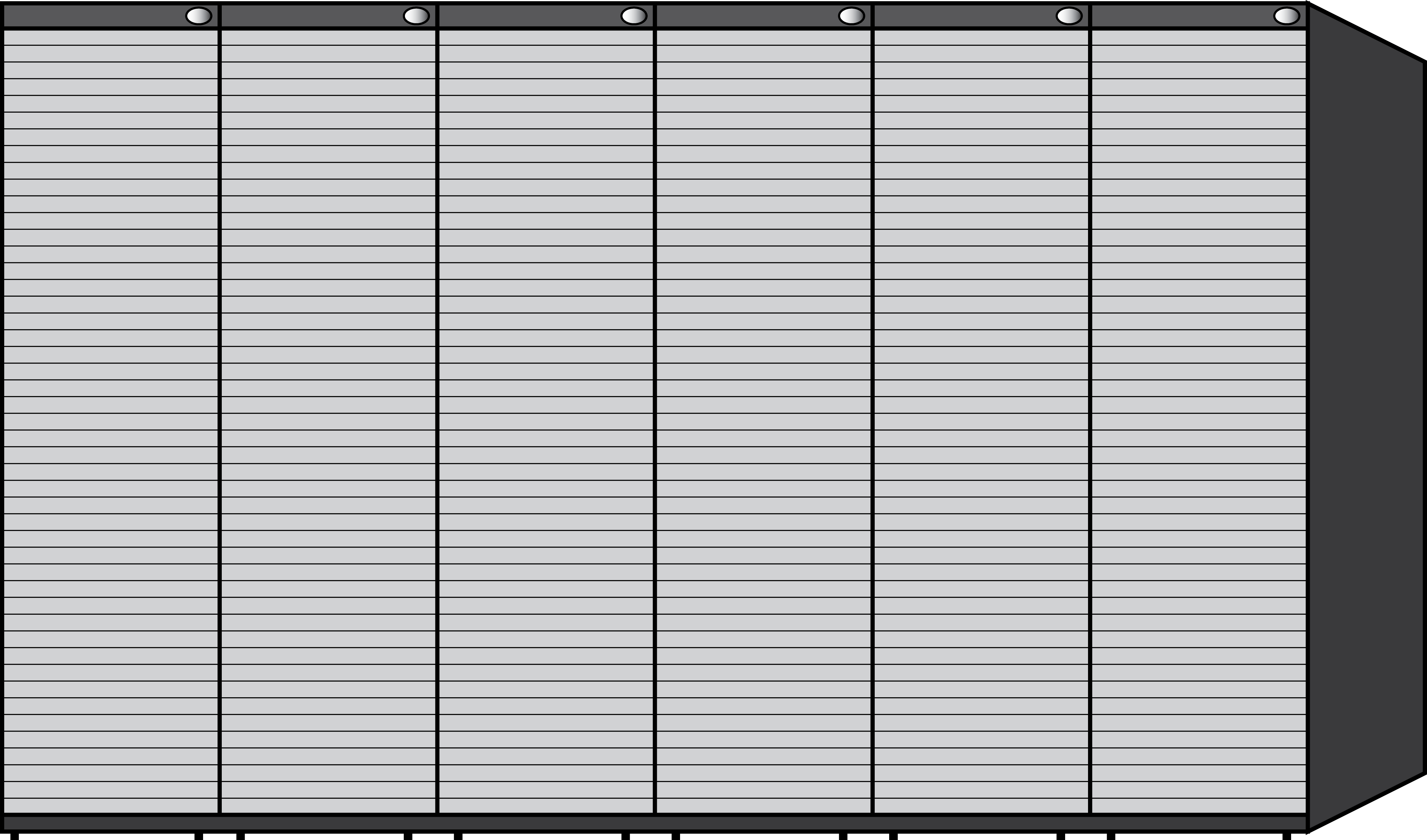 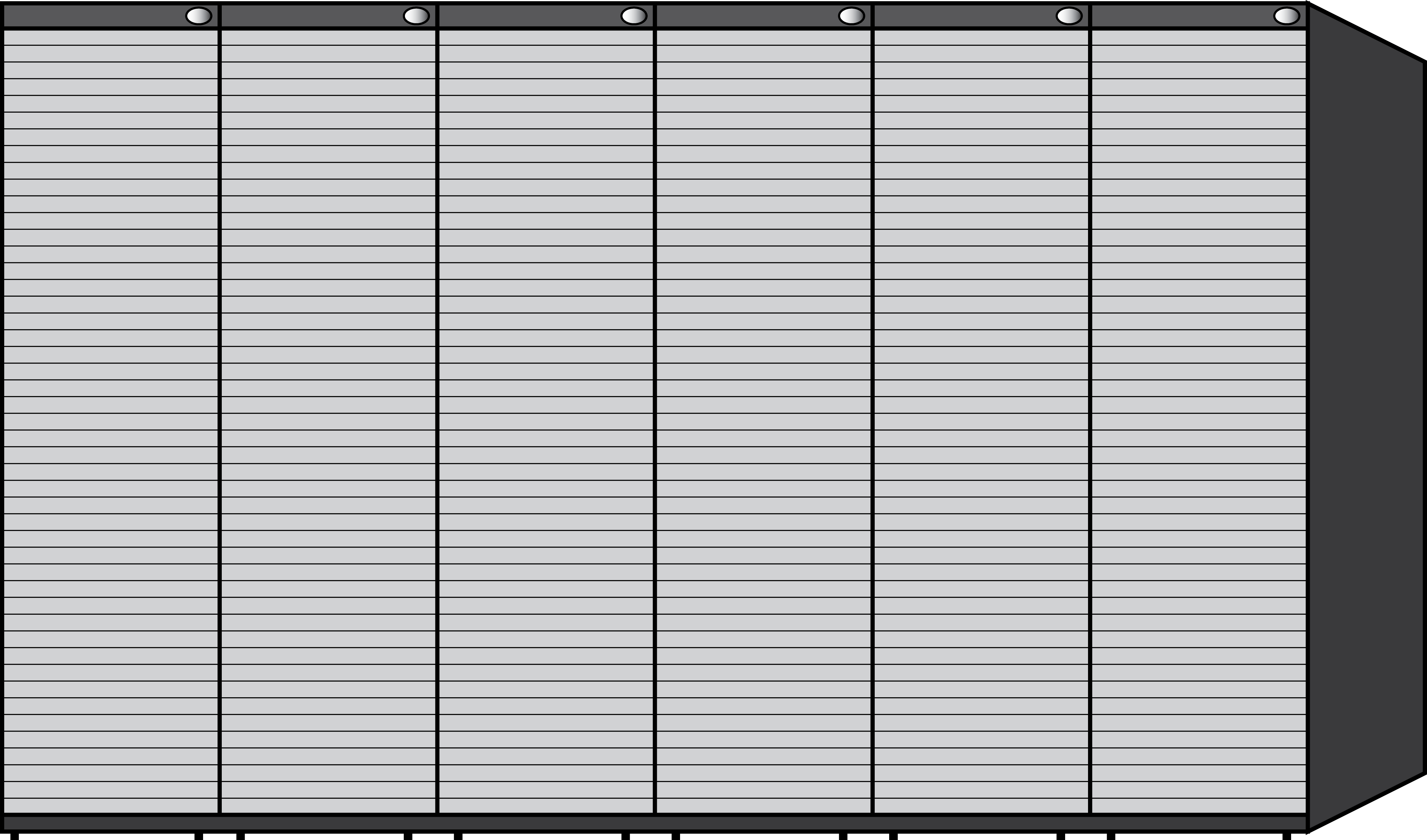 Storage Servers
Datacenter
Slide by John Ousterhout
Datacenter network topology
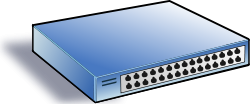 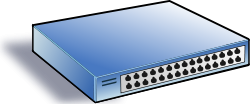 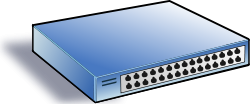 . . .
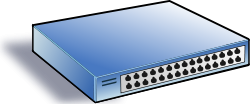 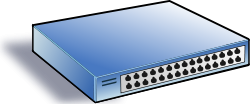 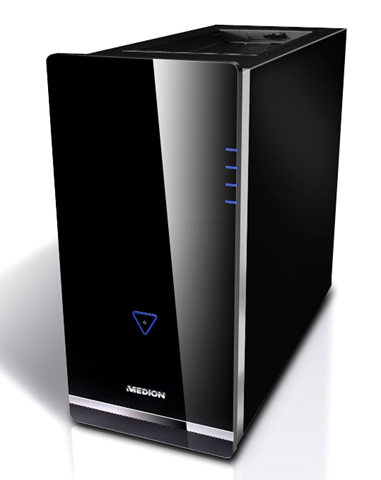 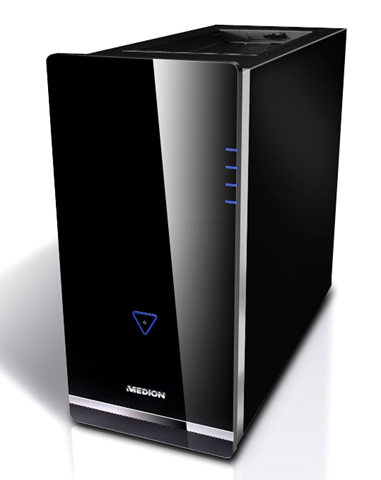 Current low latency switches ~600ns
Next generation switches promise ~300ns
Test setup
RAM
CPU
MCH
ICH
DMA
rd/wr
PCIe 1.1 x1
DMA read latencies:
xupv5
FPGA
NIC
ethernet
Receiving packets
Pre-allocate buffers (sk_buff) and give them to the NIC

On packet receive DMA data to the buffer, and notify the CPU
RAM
NIC
packet in
sk_buff
DMA write
sk_buff
write length
sk_buff
CPU
…
interrupt
meta
data
RX path
MAC 0
MAC 1
MAC 2
MAC 3
length (256ns delay)
other sources
CTRL
PCIe
core
TX/RX
PCIe RX latency breakdown
128B receive (+16B PCIe header)
PCIe 1.1: 250 MB/s -> 576 ns wire time for 144B
All times in nanoseconds
0
app
416
trn_tx
560
128
pcie_mim_wr
1156
272
pcie_mim_rd
580
wire
746
1322
Transmitting packets
CPU
RAM
NIC
reg write
sk_buff
DMA read
rsvd(2)
end(1)
id(5)
size(16)
sk_buff
addr(40)
reg write:
write back
sk_buff
NIC writes back a flag that the packet has been sent and sk_buff can be deallocated. Data written back is the DMA read latency.
…
packet out
meta
data
TX path
MAC 0
MAC 1
MAC 2
MAC 3
MEM
MEM
MEM
MEM
CTRL
PCIe
core
TX/RX
PCIe RX latency breakdown
0
96
app
128
trn_tx
240
pcie_mim_wr
pcie_mim_rd
272
446
510
wire
316
380
1424
1680
app
trn_rx
176
752
pcie_mim_rd
0
576
1376
1664
pcie_mim_wr
832
1120
wire
Results
RTT of DMA read from the NIC
Xilinx PCIe core latency (128B) = 2126 ns
Latency = 2000 ns + size * 6 ns
Smaller latency for x8 PCIe
Evolution of PCI
Experiment done with register DMA reads (4 byte DMA reads)
Data from: Motivating Future Interconnects: A Differential Measurement Analysis of PCI Latency. David Miller (University of Cambridge, United Kingdom); Philip M Watts (University of Cambridge, United Kingdom); Andrew W. Moore (University of Cambridge, United Kingdom)
PHY & MAC
10G NetFPGA NIC
10G NetFPGA NIC
MAC
XAUI
PHY
PHY
XAUI
MAC
109 ns
83 ns
211 ns
211 ns
83 ns
90 ns
0 ns
192 ns
403 ns
607 ns
819 ns
XAUI is interconnect protocol between virtex-5 and the PHY chip
Given times are for a copper cable
Optical cable times are a little better (~10ns better)
Conclusion
Current Intel 10G NICs (RX+TX): ~5μs
Current Intel   1G NICs (RX+TX): ~9μs
Infiniband (RX+TX): ~2.2μ
There is room for improvement